Урок 23
Форматиданих та форматування таблиць
За новою програмою
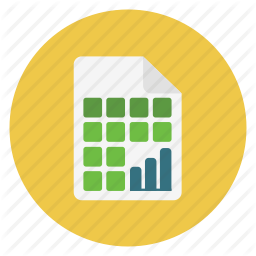 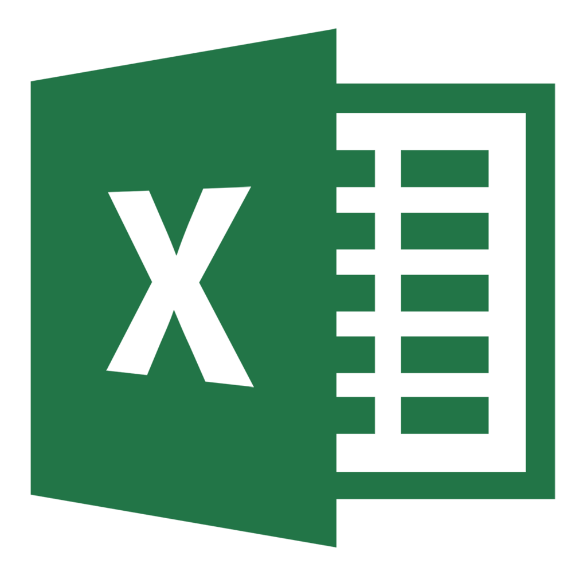 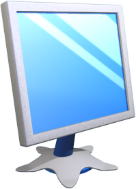 Ти дізнаєшся:
Розділ 4 § 23
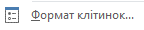 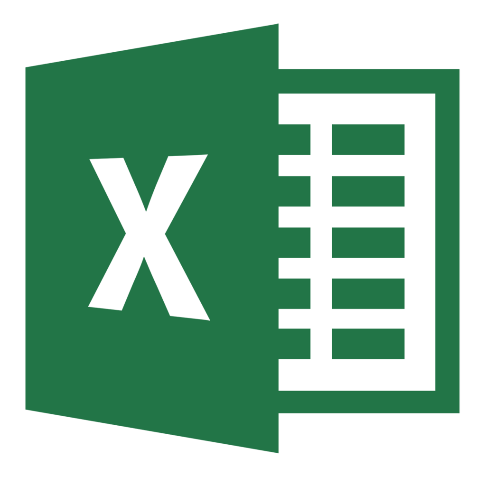 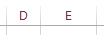 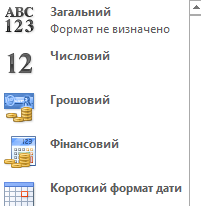 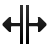 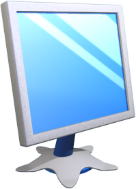 Як встановити формати подання даних у клітинках
Розділ 4 § 23
У клітинки таблиці можна вводити різні дані. Вигляд даних в електронній таблиці визначається їх форматом.
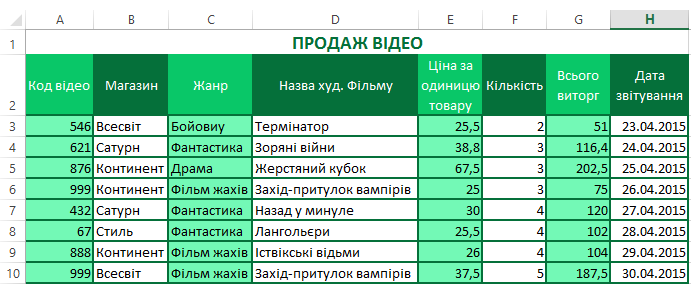 Число
Текст
Дата
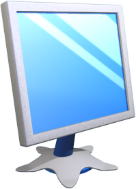 Як встановити формати подання даних у клітинках
Розділ 4 § 23
Формат даних визначає дії, які можна виконувати з ними.
Формат даних визначає тип даних, які введено до клітинки, та особливості їх відображення у клітинці.
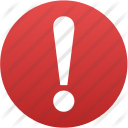 За замовчуванням у Microsoft Excel формат даних клітинки визначається як Загальний, що передбачає відображення числових і текстових даних без спеціального форматування.
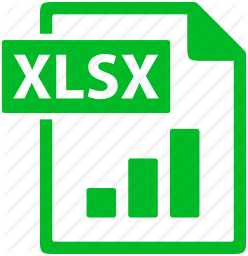 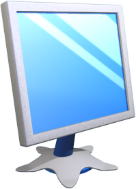 Як встановити формати подання даних у клітинках
Розділ 4 § 23
У Microsoft Excel для зміни формату слід скористатись інструментами групи Число вкладки Основне. Зокрема, зі списку числових форматів вибрати потрібний.
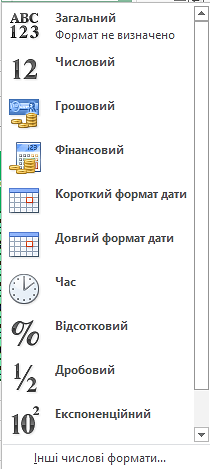 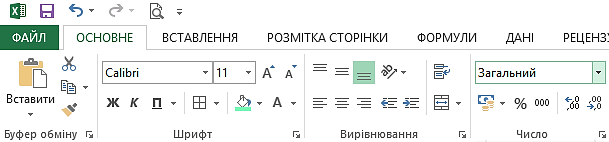 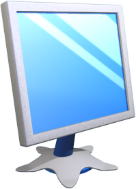 Як встановити формати подання даних у клітинках
Розділ 4 § 23
Список для вибору формату даних з наведеного переліку
Відкритий список форматів
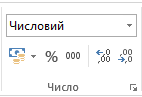 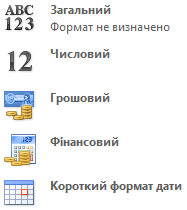 Кнопка для зменшення розрядності чисел
Кнопка для встановлення числового формату з розділювачем розрядів
Фінансовий формат чисел
Кнопка для збільшення розрядності чисел
Кнопка відкриття діалогового вікна Формат клітинок вкладки Число
Відсотковий формат
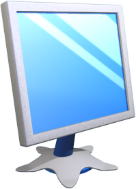 Як встановити формати подання даних у клітинках
Розділ 4 § 23
Для зміни параметрів форматування в табличному процесорі Microsoft Excel слід виділити клітинку чи діапазон та вибрати вказівку Формат клітинок у контекстному меню.
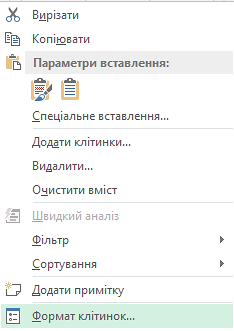 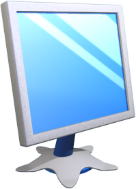 Як встановити формати подання даних у клітинках
Розділ 4 § 23
Далі з діалогового вікна Формат клітинок, що відкривається, вказати відповідний формат.
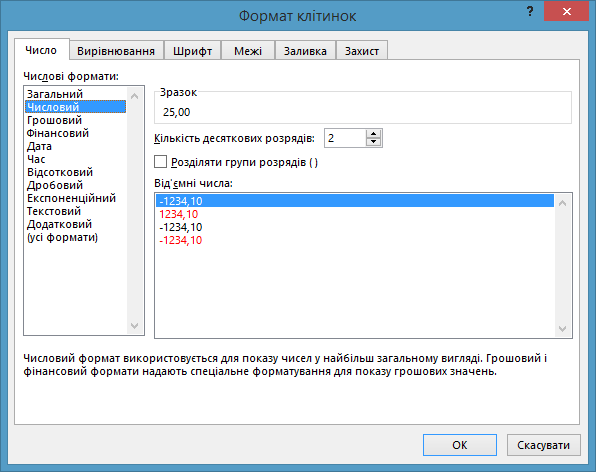 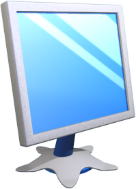 Як змінити форматування таблиці?
Розділ 4 § 23
Для зовнішнього оформлення електронної таблиці змінюють її форматування.
Форматування електронної таблиці — зміна зовнішнього вигляду таблиці чи окремих її клітинок: шрифту, кольору, накреслення символів; вирівнювання; кольору заливки, розмірів і меж клітинок тощо.
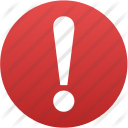 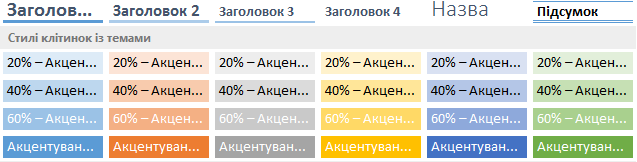 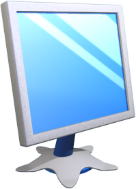 Як змінити форматування таблиці?
Розділ 4 § 23
Форматування клітинок електронних таблиць здійснюється засобами різних вкладок вікна Формат клітинок:
вирівнювання вмісту можна змінити за допомогою відповідних кнопок із групи Вирівнювання вкладки Основне;
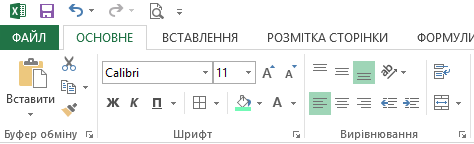 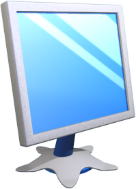 Як змінити форматування таблиці?
Розділ 4 § 23
Вирівнювання тексту по вертикалі по центру
За нижнім  краєм
Орієнтація тексту  в клітинці
За верхнім краєм
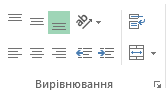 Перенесення тексту в клітинці по словах
За лівим краєм
Збільшити    відступ
Відкриття діалогового вікна Формат клітинок вкладки Вирівнювання
За серединою
Зменшити відступ
Об’єднання та розташу-вання в центрі
За правим краєм
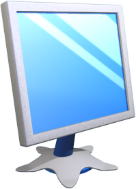 Як змінити форматування таблиці?
Розділ 4 § 23
форматування тексту — вкладка Шрифт: шрифт, розмір, колір тексту, накреслення; пропоновані вказівки дублюють інструменти групи Шрифт вкладки Основне;
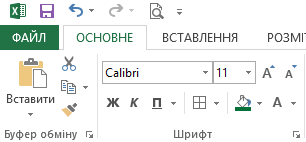 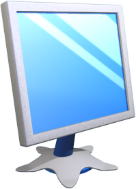 Як змінити форматування таблиці?
Розділ 4 § 23
встановлення меж таблиці чи окремих її об'єктів — вкладка Межі — зміна значень для кольору, типу ліній; пропоновані засоби дублюють вказівки інструмента Межі групи Шрифт вкладки Основне;
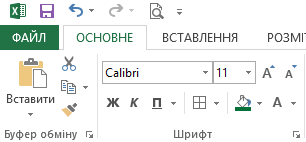 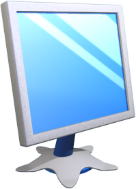 Як змінити форматування таблиці?
Розділ 4 § 23
встановлення кольору тла клітинки чи діапазону клітинок таблиці — вкладка Заливка; пропоновані засоби дублюють вказівки інструмента Колір заливки групи Шрифт вкладки Основне
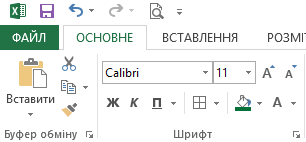 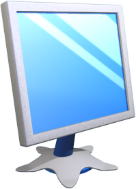 Як відобразити вміст клітинки повністю на екрані?
Розділ 4 § 23
За замовчуванням в електронній книзі всі клітинки мають однакову ширину й висоту. Але в деяких випадках довжина тексту або числа більша, ніж ширина стовпця, у якому розташована клітинка. Якщо сусідні праворуч клітинки порожні, вміст клітинки буде відображено повністю з поширенням його на вільні клітинки. Якщо ж сусідня праворуч клітинка містить дані, то текстові дані будуть відображені частково — стільки символів, скільки вміститься в клітинку поточної ширини.
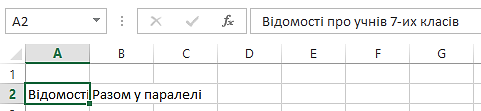 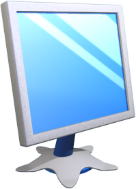 Як відобразити вміст клітинки повністю на екрані?
Розділ 4 § 23
Дані деяких числових форматів (зокрема, типу дата і час) відображаються як послідовність знаків фунта (######). Але це не означає, що дані втрачено — вони зберігаються в пам'яті і при збільшенні ширини стовпця будуть відображені повністю.
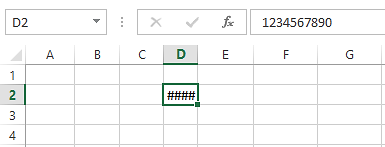 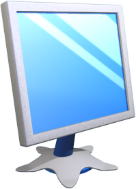 Як відобразити вміст клітинки повністю на екрані?
Розділ 4 § 23
Змінити ширину стовпця можна різними способами:
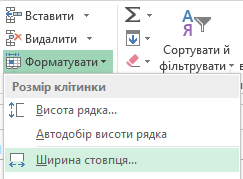 за допомогою вказівки Ширина стовпця зі списку Форматувати групи інструментів Клітинки, при цьому треба в діалоговому вікні ввести потрібну ширину в символах і натиснути кнопку ОК
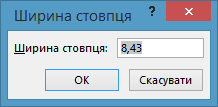 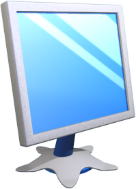 Як відобразити вміст клітинки повністю на екрані?
Розділ 4 § 23
встановити вказівник миші на праву межу заголовка стовпця (коли він набуде вигляду двонапрямленої стрілки) та виконати протягування вправо або вліво відповідно для збільшення або зменшення ширини стовпця;
Натиснути та протягувати
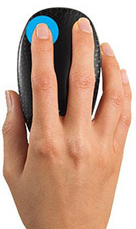 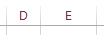 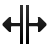 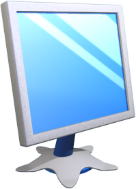 Як відобразити вміст клітинки повністю на екрані?
Розділ 4 § 23
можна також автоматично встановити ширину стовпця так, щоб вона відповідала довжині найдовших даних у цьому стовпці. Для цього необхідно двічі клацнути лівою клавішею миші на правій межі заголовка стовпця.
Двічі
клацнути
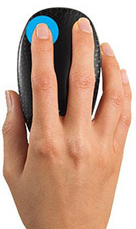 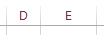 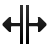 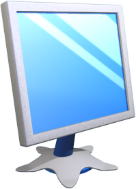 Як відобразити вміст клітинки повністю на екрані?
Розділ 4 § 23
Іноді немає потреби збільшувати ширину стовпця, оскільки лише в одній клітинці (наприклад, у заголовку), довжина даних перевищує ширину стовпця. У цьому разі можна дати вказівку перенести текст на кілька рядків і збільшити висоту рядка. Для цього треба виділити потрібну клітинку (або діапазон клітинок)
та виконати вказівку Формат клітинок із контекстного меню, перейти на вкладку Вирівнювання та встановити прапорець переносити по словах.
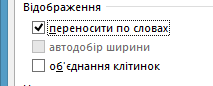 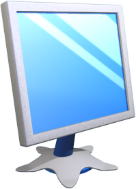 Як відобразити вміст клітинки повністю на екрані?
Розділ 4 § 23
Або натиснути кнопку Перенести текст групи Вирівнювання вкладки Основне
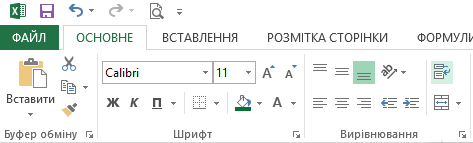 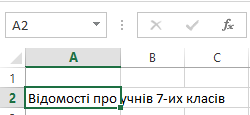 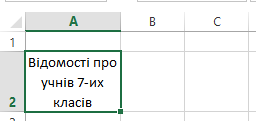 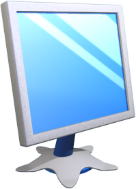 Як відобразити вміст клітинки повністю на екрані?
Розділ 4 § 23
Для того щоб дані були відображені на кілька клітинок, можна об'єднувати клітинки таблиці. При об'єднанні двох або кількох клітинок утворюється одна клітинка, що спрощує форматування тексту або виразу у клітинках. Наприклад, може знадобитися об'єднання кількох клітинок рядка, відведеного для запису заголовка таблиці, щоб заголовок розмістився в одній клітинці. Після цього можна вирівняти текст заголовка, щоб він був розташований в об'єднаній клітинці по центру.
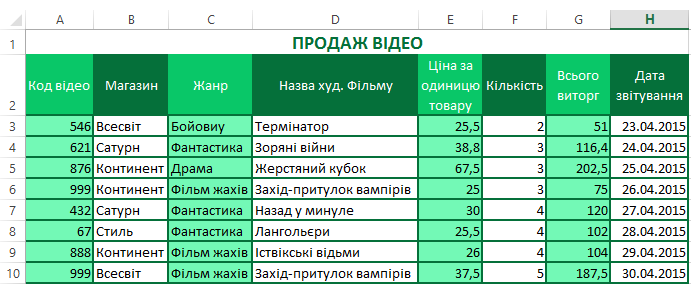 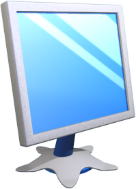 Як відобразити вміст клітинки повністю на екрані?
Розділ 4 § 23
Для об'єднання клітинок їх слід виділити й натиснути кнопку Об'єднати та розмістити в центрі з групи інструментів Вирівнювання.
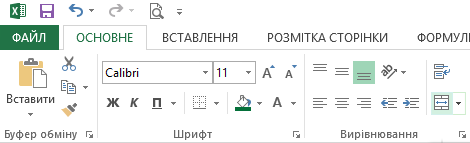 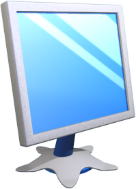 Як відобразити вміст клітинки повністю на екрані?
Розділ 4 § 23
Можна також вибрати з контекстного меню вказівку Формат клітинок, перейти на вкладку Вирівнювання та встановити прапорець об'єднання клітинок.
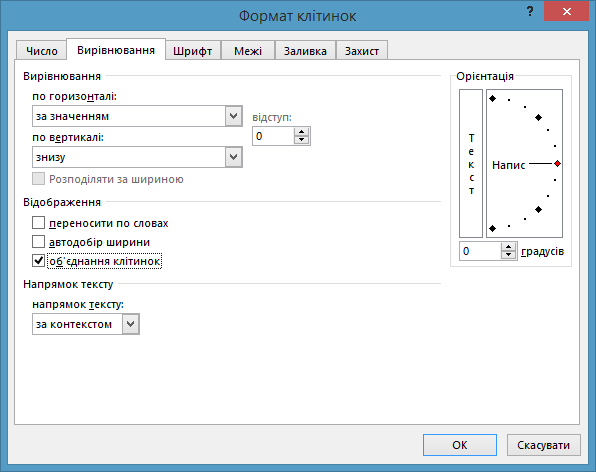 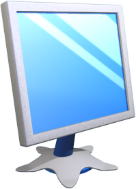 Повторюємо
Розділ 4 § 23
Розглянь схему та поясни зв'язок між вказаними поняттями:
Форматування електронної таблиці
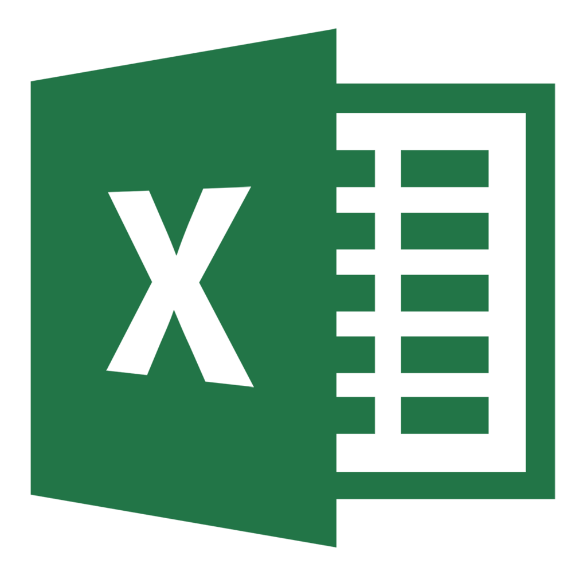 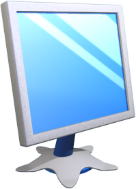 Обговорення вивченого
Розділ 4 § 23
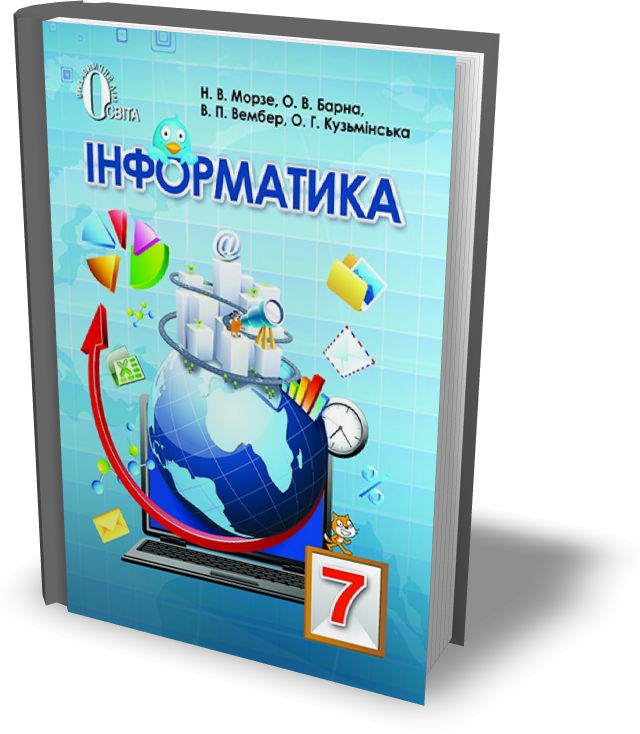 Сторінка 173
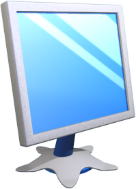 Обговорення вивченого
Розділ 4 § 23
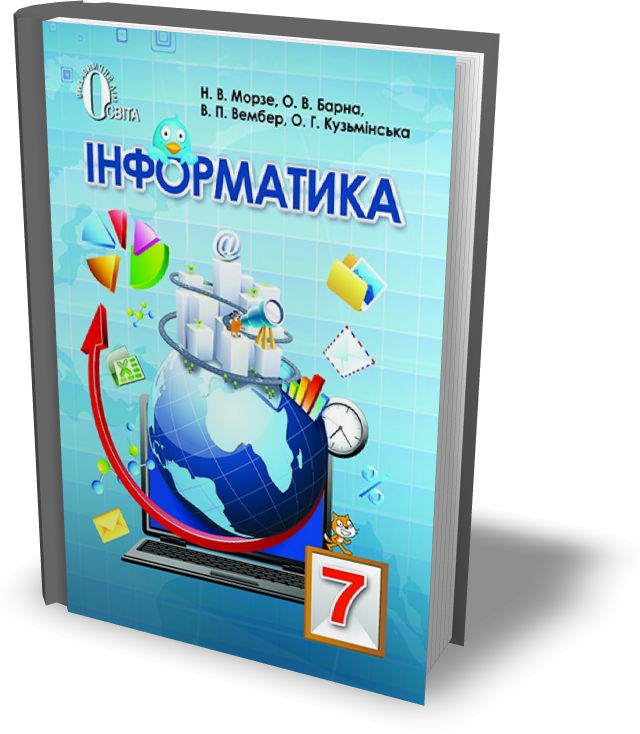 Сторінка 173
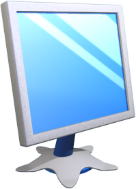 Обговорення вивченого
Розділ 4 § 23
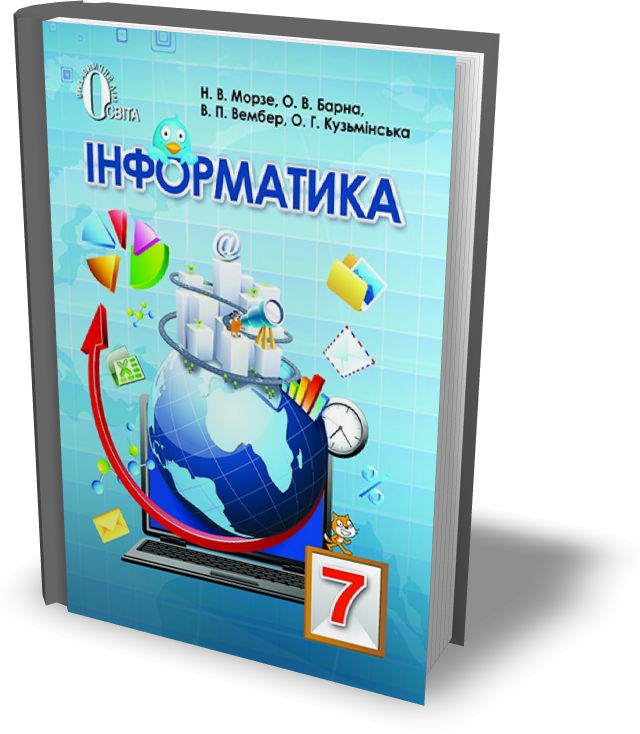 Сторінка
173-174
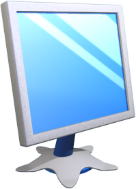 Домашнє завдання
Розділ 4 § 23
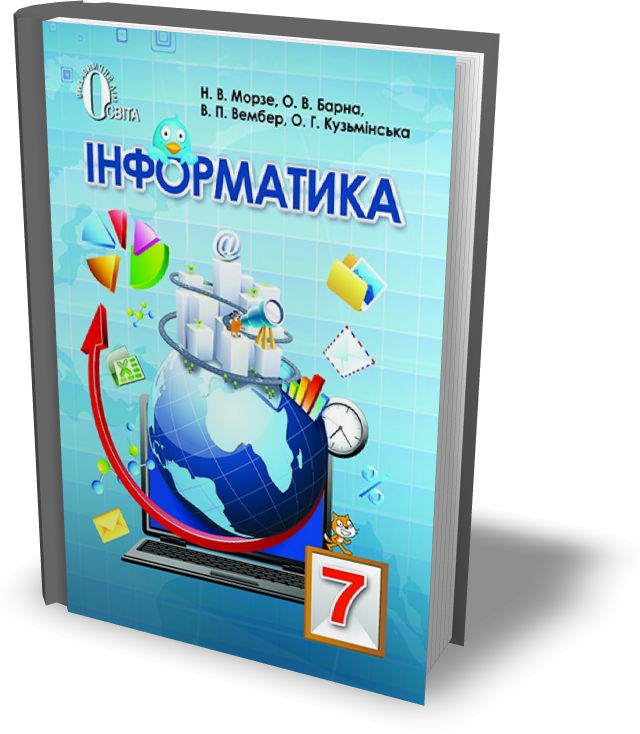 Проаналізувати
§ 23, ст. 165-175
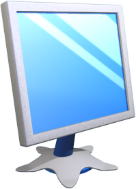 Фізкультхвилинка
Розділ 4 § 23
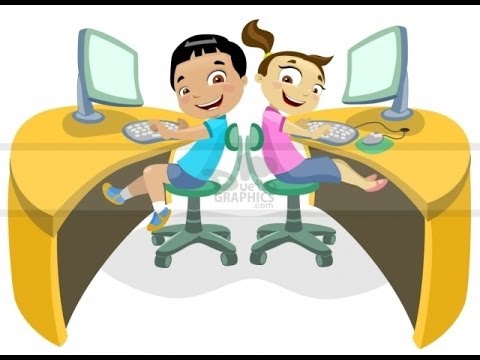 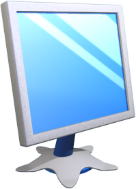 Працюємо за комп’ютером
Розділ 4 § 23
www.teach-inf.at.ua
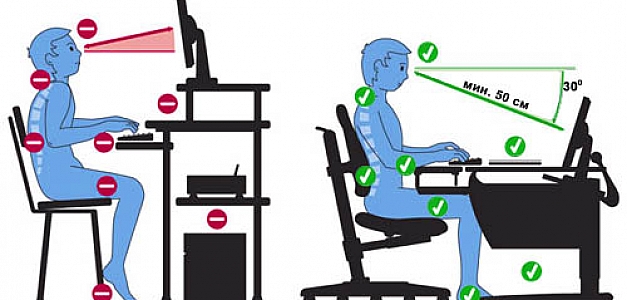 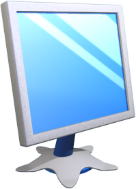 Працюємо за комп’ютером
Розділ 4 § 23
www.teach-inf.at.ua
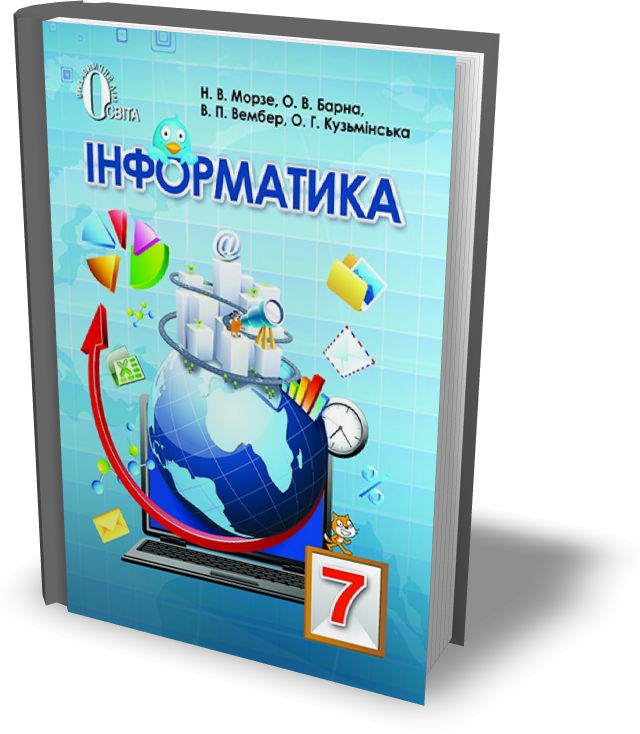 Сторінка
170-172
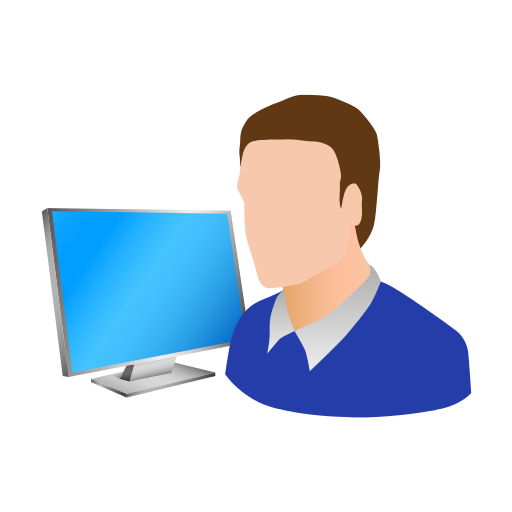 Урок 23
Дякую за увагу!
За новою програмою
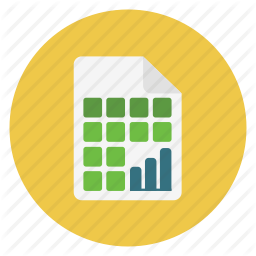 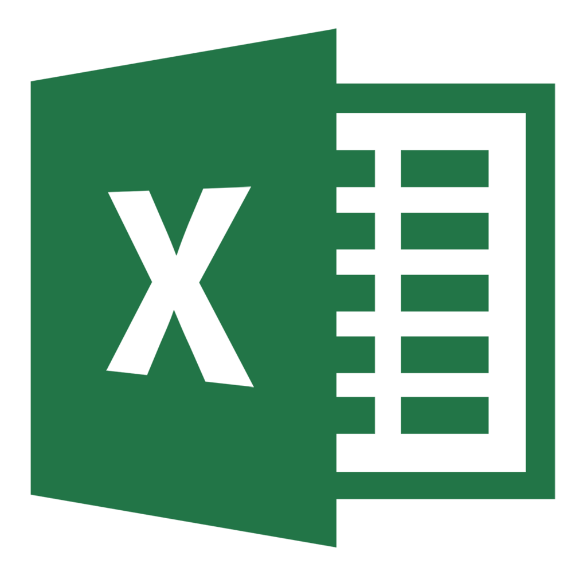